Sport and 
sports      games
“Enjoy English - 2”
Unit 2 Lesson 26
Why do you cry, Willy?
Why do you cry?
Why, Willy? Why, Willy?
Why, Willy, why?
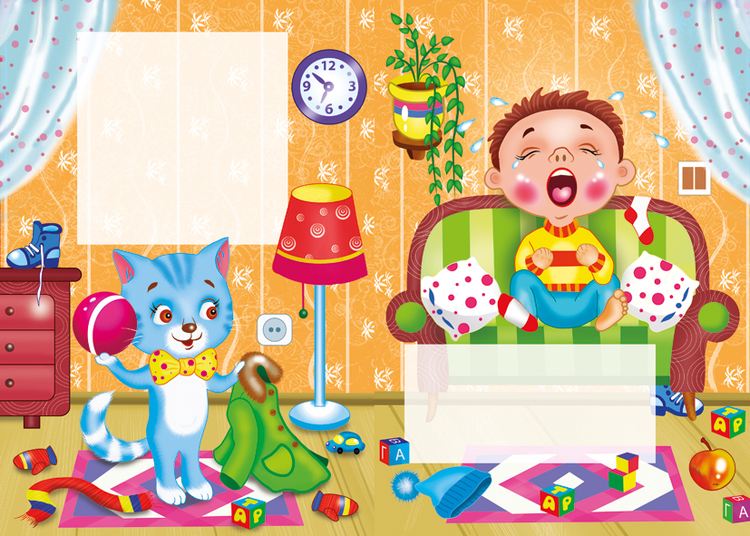 [z]
[g]
[au]
[w]
[ei]
[h]
[t]
[d]
[f]
Badminton
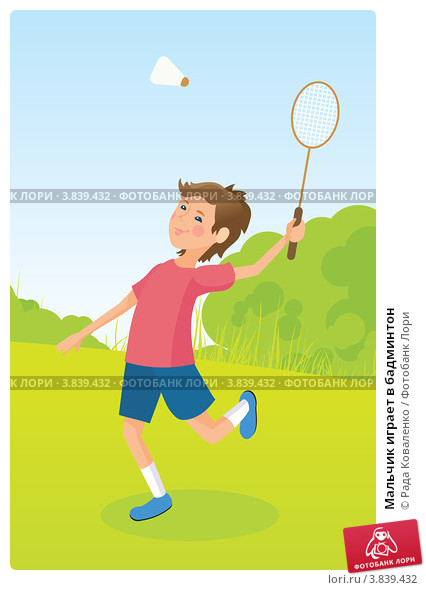 Basketball
Volleyball
Table tennis
Tennis
Football
Hockey
Chess
Y y  [ai]      why, fly
               [i]     Willy
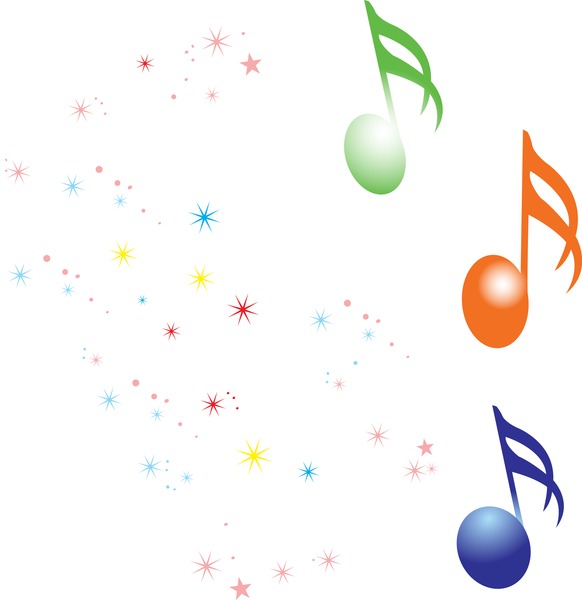 Let’s sing the ABC
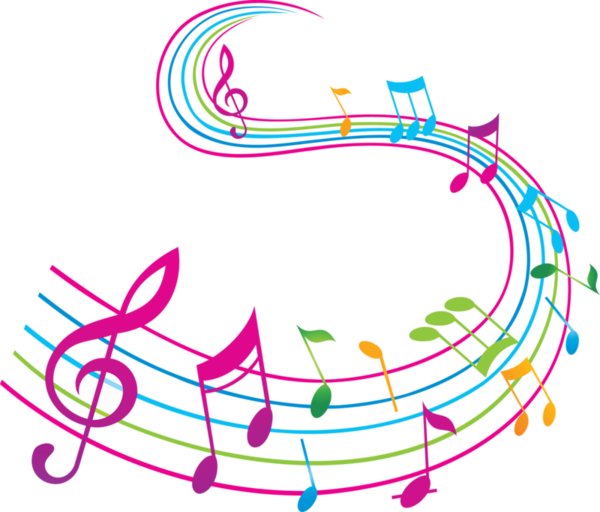 Homework:
 Рабочая тетрадь 
стр. 22 № 1,2; стр. 23 № 1, 2
  Учить алфавит!!!
I can jump, I can run,
I can sing, I can dance,
I can swim, I can’t fly.
I can climb and say: Good bye!